Coachmodelletjes voor de QuantumwereldHans van Bemmel WND 2014
Voorstellen
Stedelijk Gymnasium Leiden, ICLON
	Impact, Nova VWO bovenbouw, 
	NVOX quantumlesjes, Nascholing Quantumwereld

Modules Quantumwereld; Natuurwetten en modellen: www.nieuwenatuurkunde.nl

h.vanbemmel@gymnasiumleiden.nl
Waarom moet je dit leren? Wat moet je leren?
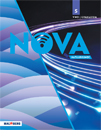 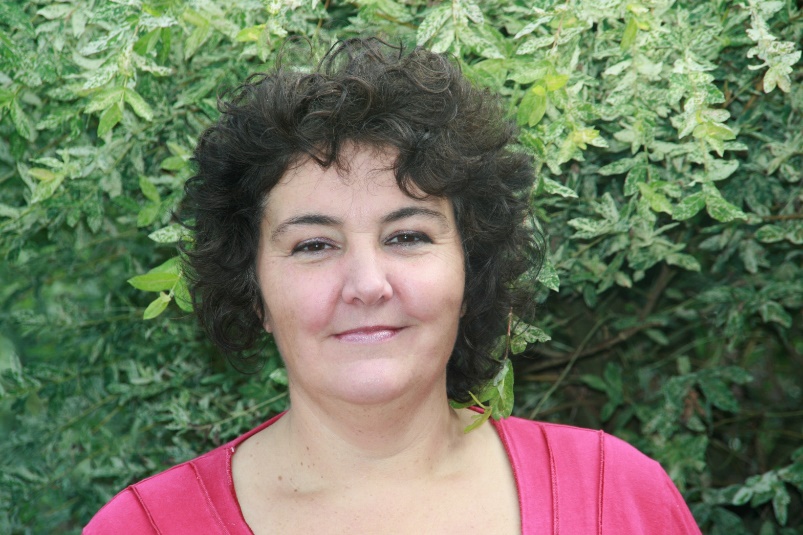 Stellingen
De juiste volgorde bij elk onderwerp uit de natuurkunde is: eerst kwalitatief inzicht, dan pas kwantitatieve resultaten
Leerlingen zijn verschillend en daarom is enige keuzevrijheid in te maken opgaven nuttig
Quantumwereld is een gewoon onderwerp: je doet eerst concepten, dan berekeningen; het is een onderwerp met proeven, toepassingen, misconcepten; met een beetje algebra en er zijn computermodellen voor als het ingewikkelder wordt
Overzicht
Versnelling en vermogen
Kwalitatiefdifferentiaalvergelijkingmodel
Magnetisch veld en lorentzkracht
Kwalitatiefdifferentiaalvergelijkingmodel
Elektron in atoom en atoom in molecuul
Kwalitatiefdifferentiaalvergelijkingmodel
a constant of P constant?
VWO-examen 2013

Opgave 1  Sprint  
Kimberley Hypothese 1 “Lewis leverde in de eerste 4 s een constante kracht.” 
Jenneke Hypothese 2 “Lewis leverde in de eerste 4 s een constant vermogen.”
a
F evenredig met a = dv/dt

Raar! (Aristoteles dacht er anders over)

Twee identieke vrachtwagens…

 dv/dt = a    v(t) = at
 dx/dt = at   x(t) = ½at2

Niet als differentiaalvergelijking, maar algebraïsch
F = P/v kwalitatief
F = P/v differentiaalvergelijking
Wie ziet de oplossing x(t)?
Oplossen
dv/dt = P/v

v = ctα

αctα-1=P/c t-α

α = ½

v(t)=√(2P) t1/2 en x(t) = 2/3 √(2P) t3/2
F = P/v model
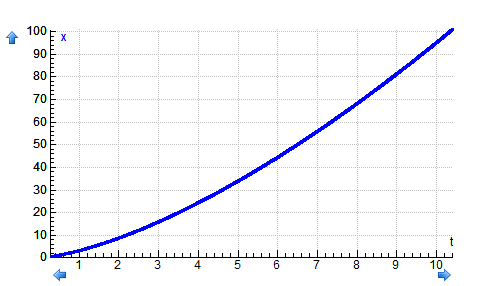 F = P/v
a = F/m
dv = a *dt
v = v + dv
dx = v * dt
x = x + dx
t = t + dt
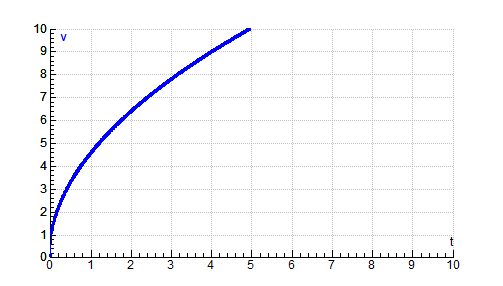 FL loodrecht op v en op B
Raar!
Kwalitatief: afbuigen, linkerhandregel
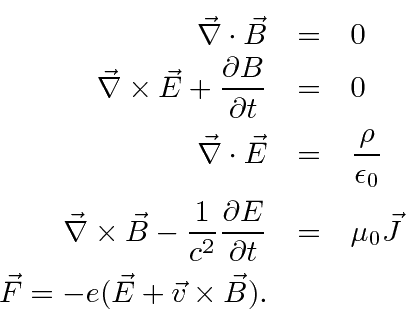 Eenvoudig geval
mv2/r = Bqv
r = mv/Bq
Model
Fx = Bz * vy - By * vz 		
Fy = Bx * vz - Bz * vx 
Fz = By * vx - Bx * vy
Energieniveaus uit gemeten spectra
Atoom trilt binnen molecuul
Elektron aangetrokken door kern
Raar!
Eenvoudig model
λ = h/p

p  λ dan ook λ  p

Beperkte ruimte  discrete mogelijkheden (kinetische) energie, minimale waarde

E = p2/2m = h2/8mL2

Discreet, orde van grootte goed, niet de verhoudingen
Beter model
Kwalitatief
Hele golf in plaats van halve golf, dus kleinere golflengte, dus hogere energie
Maar daar is de put breder!
Dus de energie is minder hoog dan hij zou zijn voor het tweede niveau in een rechte put
Differentiaalvergelijking
-h2/8mπ2 d2ψ(x)/dx2 + U(x) ψ(x) = E ψ(x)

d2ψ/dx2 = c * (U(x) – E) ψ(x)
Model
Kan dit een kansverdeling voorstellen?
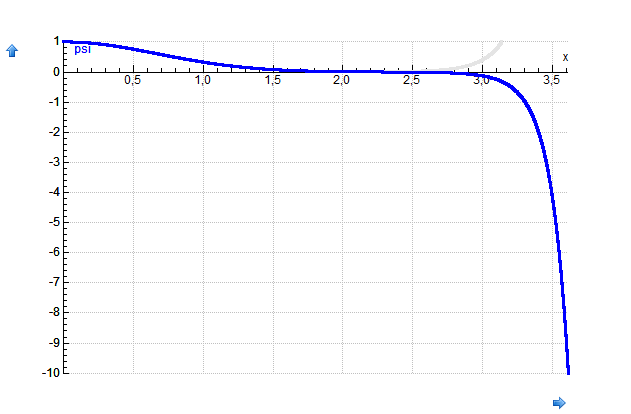 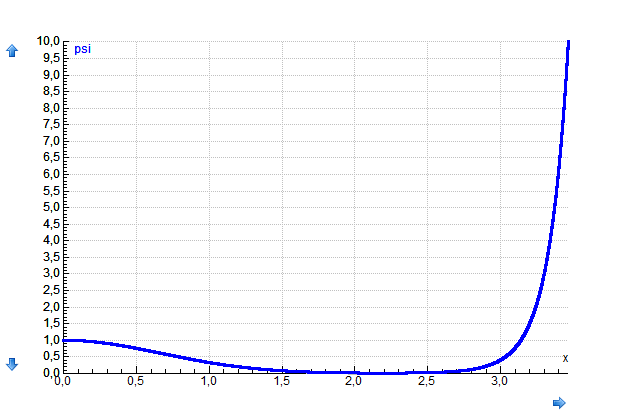 Wel als je de energie goed kiest!
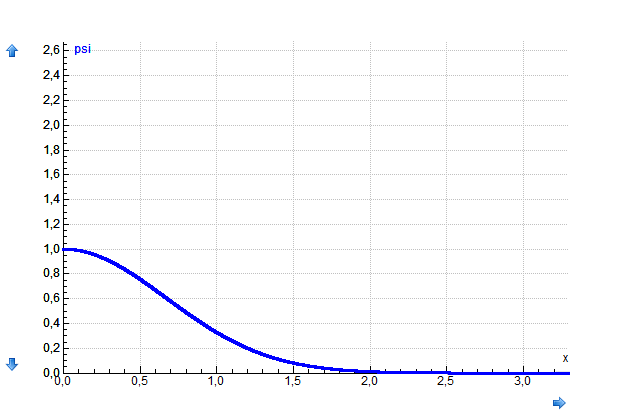 Wat vind je?
1    3    5    7    9    … maal een laagste energie

Nulpuntenergie
Gelijke afstanden
Afhankelijkheid m, C
Dus: uit een Coachmodel quantumeigenschappen
Wat moeten leerlingen kunnen?
Over potentiaalputten:
-Iedereen: met rechte wanden redeneren en rekenen
-Iedereen: kwalitatief begrip andere potentialen
-Samen: programma als black box gebruiken en conclusies trekken
-Liefhebbers: zelf puzzelen met programma